ProjectGIPOD vernieuwing
BWG 10 – Creatie hinder
1 april 2019
Agenda
Introductie
Cases
Case 1: Eenvoudig werk
Case 2: Grondwerk
Case 3: Evenement
Case 4: Evenement over meerdere gemeentes
Case 5: Hinder als gevolg van meerdere innames
Case 6: Mobiele werven
Conclusies
GIPOD project – BWG 10
1 april 2019
Introductie - doel
Business behoeften en verwachtingen rond creatie en beheer van de hinder in kaart brengen.
1 april 2019
GIPOD project – BWG 10
Introductie - begrippen
Hinder
gevolgen voor de mobiliteit
combinatie doelgroep/gevolg
Hinderzones
op de plaats van de inname
op een andere plaats dan de inname
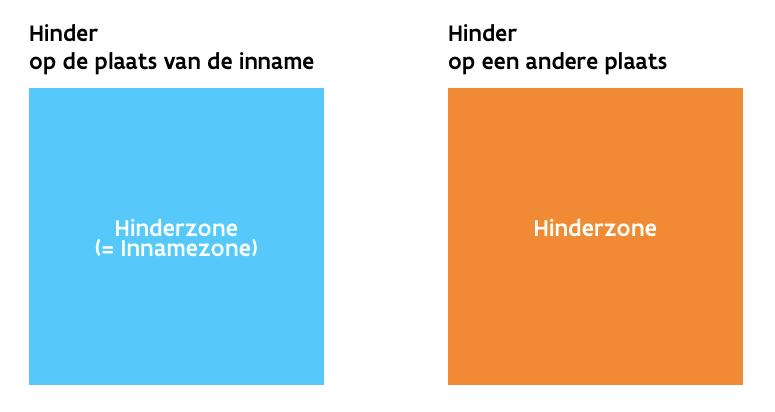 1 april 2019
GIPOD project – BWG 10
Introductie - begrippen
Definitie “Hinder”
gevolgen van een Inname voor de normale mobiliteit van een bepaalde doelgroep waarbij aangeven wordt op welke plaats deze gevolgen zich bevinden en voor welke doelgroep.
Definitie “Hinderzone”
plaats waar de gevolgen zich bevinden van een Inname of een gebeurtenis op privédomein. Deze kan op de plaats van de inname zijn of op een andere plaats dan de inname.
Bron: Begrippen document v1.1
1 april 2019
GIPOD project – BWG 10
Introductie - verbeteringen nieuwe GIPOD
Soorten hinder worden herbekeken.
Aanduiding hinder per doelgroep.
Hinder kan ook op andere zone dan op innamezone worden bepaald.
Registratie en beheer hinder door steden & gemeenten.
Hinder kan het gevolg zijn van meerdere innames.
1 april 2019
GIPOD project – BWG 10
Introductie – wensen uit BWG hergebruik
Welke straat is vandaag afgesloten
Afbakenen hinderzone bij een inname
Hinder per verkeersmodi (doelgroep - wie heeft doorgang, wie niet)
Soort hinder: volledig afgesloten, deels, ... 
Nutsdiensten als doelgroep (breedte en hoogte doorgang zijn belangrijk)
Hinder variabel in tijd
Visualisatie geïmpacteerde ondernemingen
Communicatie naar gemeenten & burgers door nuts (cfr code nuts) via GIPOD
1 april 2019
GIPOD project – BWG 10
Introductie – model hinder
(1) Beheerder
(1.. *) Tijdschema -- schedule
(1..*) Zone en/of adres
(1..*) Doelgroep - gevolg

(0..1) Beschrijving
(0..*) Bijdrager ?
(0..*) Contactgegevens
(0..*) Locatie: codelijst (voetpad, rijbaan,…)
1 april 2019
GIPOD project – BWG 10
Introductie – hinder doelgroepen
Voetgangers
Rolstoelgebruikers
Fietsers
Gemotoriseerd verkeer
< 3,5 ton
> 3,5 en < 7,5 ton
> 7,5 ton
Hulpdiensten
Openbaar vervoer
Lokaal verkeer
Uitzonderlijk transport
1 april 2019
GIPOD project – BWG 10
Introductie – hinder gevolgen
Geen doorgang
Verminderde doorstroming
1 van de 2 rijrichtingen afgesloten
Gewijzigde rijrichting(en)
Vermindering van rijstroken
Versmalde rijstroken
Snelheidsbeperking
Wisselend verkeer
Verkeer via doorsteek over middenberm
Verkeerslichten
Buiten werking
Tijdelijke geplaatst
Voetgangers op de rijbaan
Fietsers op de rijbaan
Kijkfile mogelijk
Hoogte beperking (+ hoogte)
Breedte beperking (+ breedte)
Handelaars niet bereikbaar
1 april 2019
GIPOD project – BWG 10
Introductie – combinatie doelgroep/gevolg(en)
Elke hinder kan één of meerdere combinaties doelgroep-gevolg(en) hebben
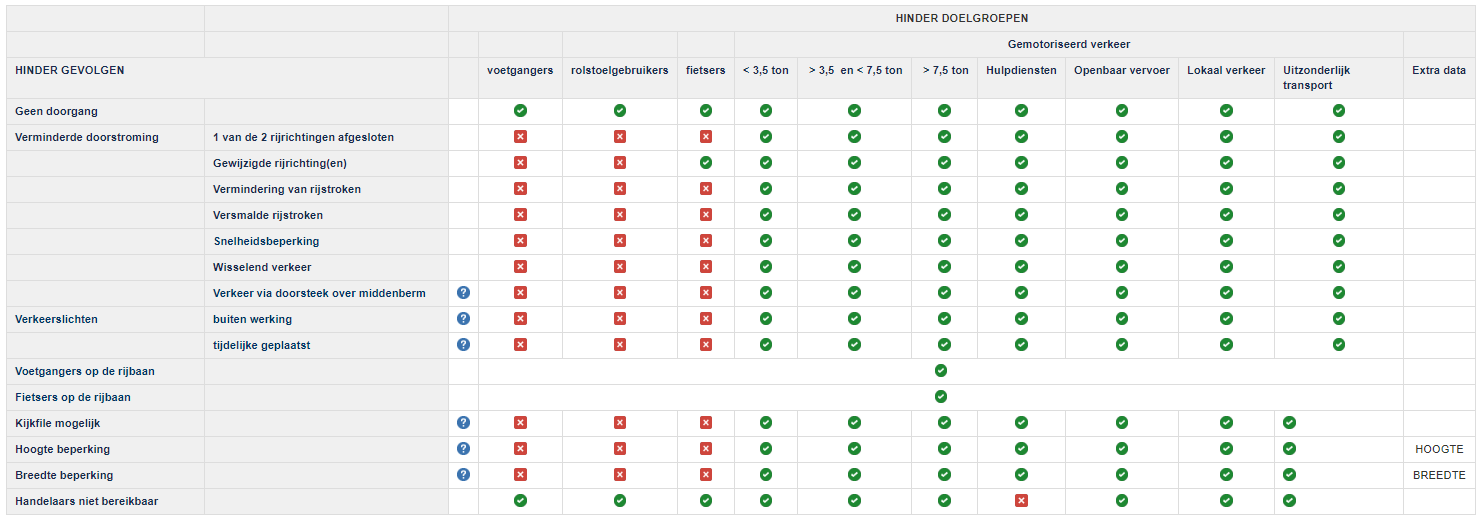 1 april 2019
GIPOD project – BWG 10
Case 1: Eenvoudig werk
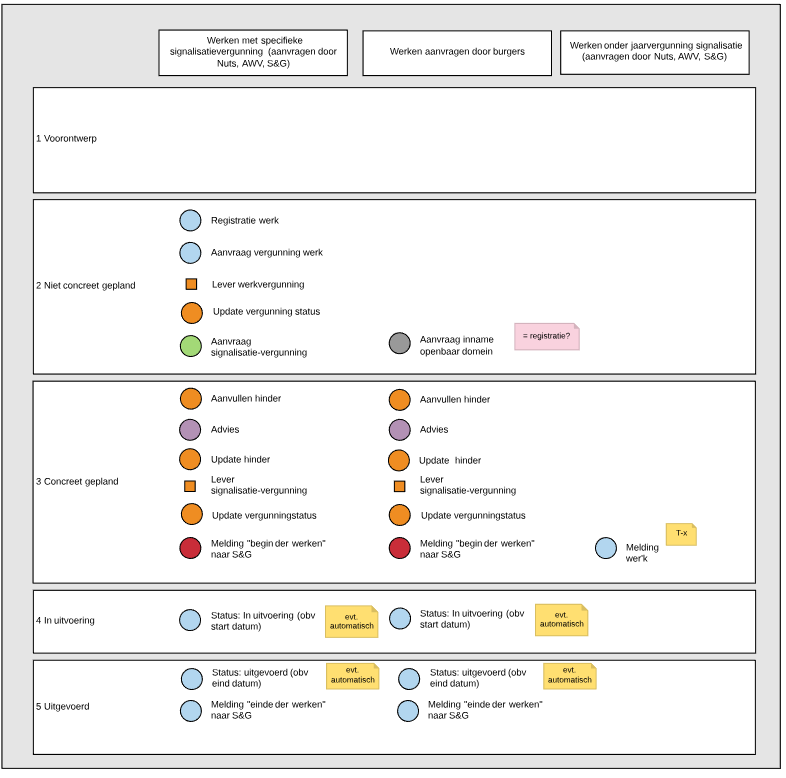 Bv. Aanvraag container, stelling, …
Start: werk met werfzone bestaat in GIPOD
1 april 2019
GIPOD project – BWG 10
Case 1a: Eenvoudig werk
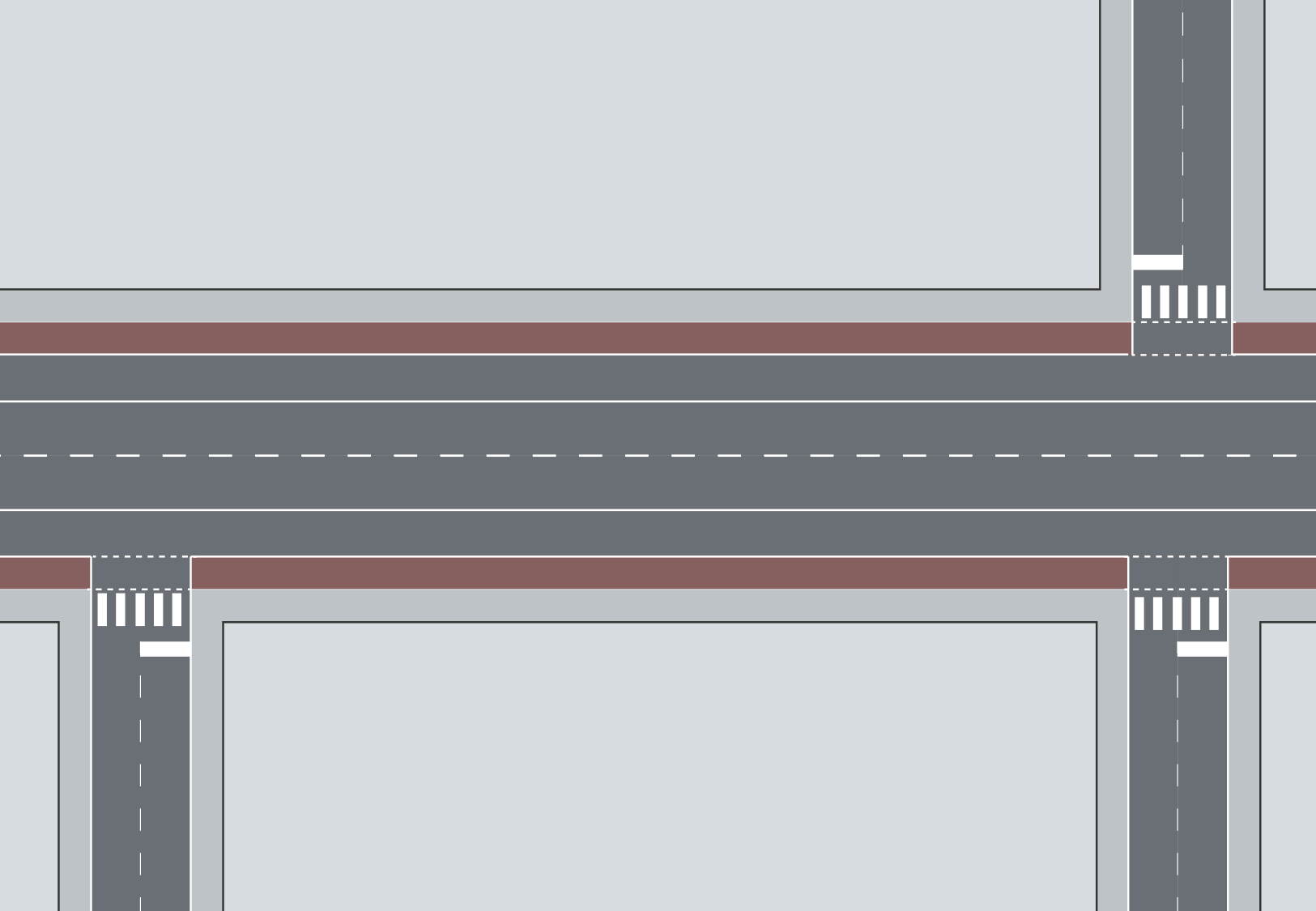 Inname
Werfzone z1
Type:
Werk > Bouwwerk > Container
Parkeerverbod

Hinder
/
z1
1 april 2019
GIPOD project – BWG 10
Case 1b: Eenvoudig werk
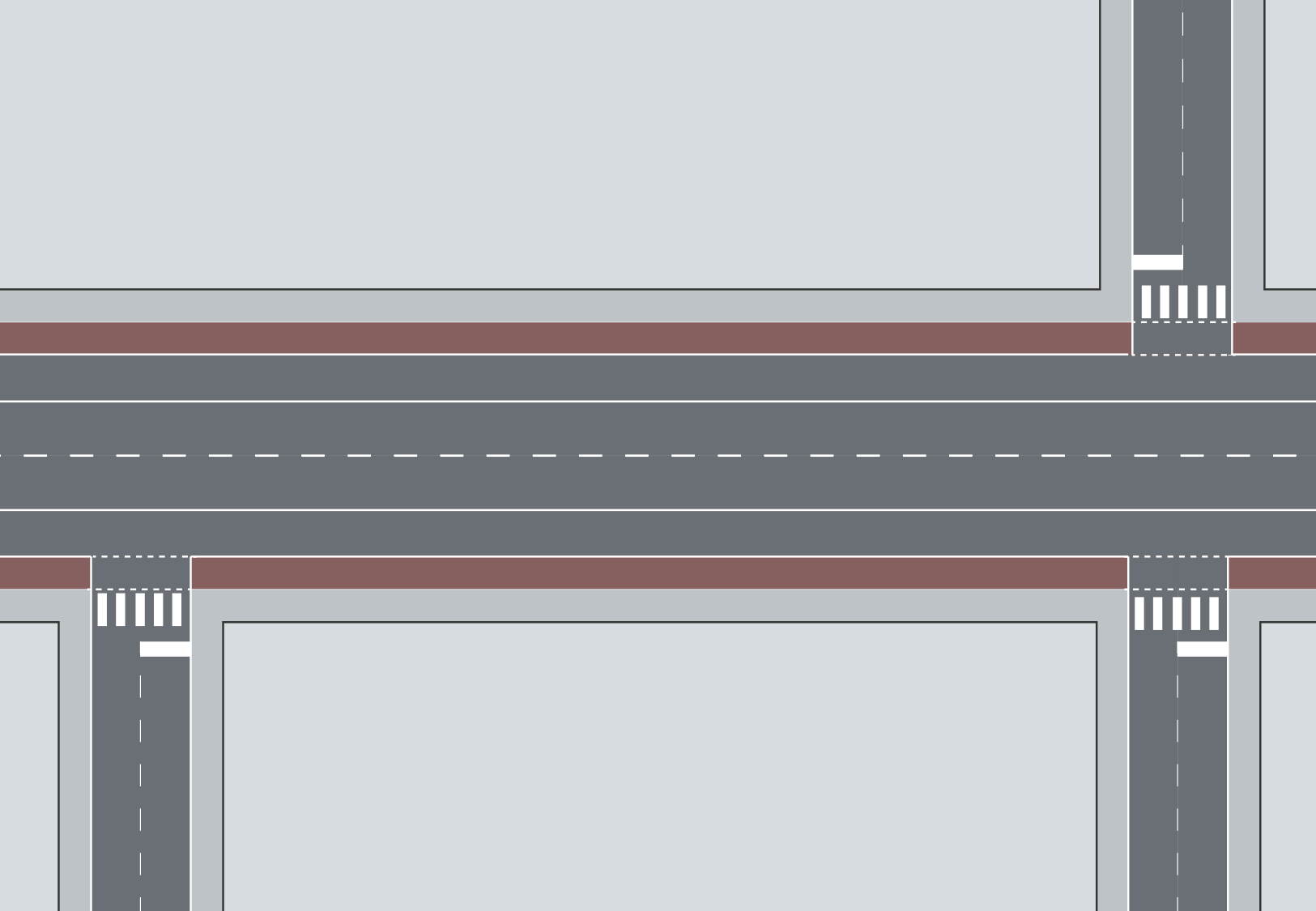 Inname
Werfzone z1
Type:
Werk > Bouwwerk > Stelling

Hinder
Hinderzone z1
Doelgroep:
Voetgangers
Rolstoelgebruikers
Fietsers
Gevolg: Geen doorgang
Doorgang voor voetgangers & fietsers?

Optie 1: werfzone z1 bevat doorgang (dus geen hinder)

Optie 2: toevoegen extra “corridorzone” z2 aan inname
z1
1 april 2019
GIPOD project – BWG 10
Case 1c: Eenvoudig werk
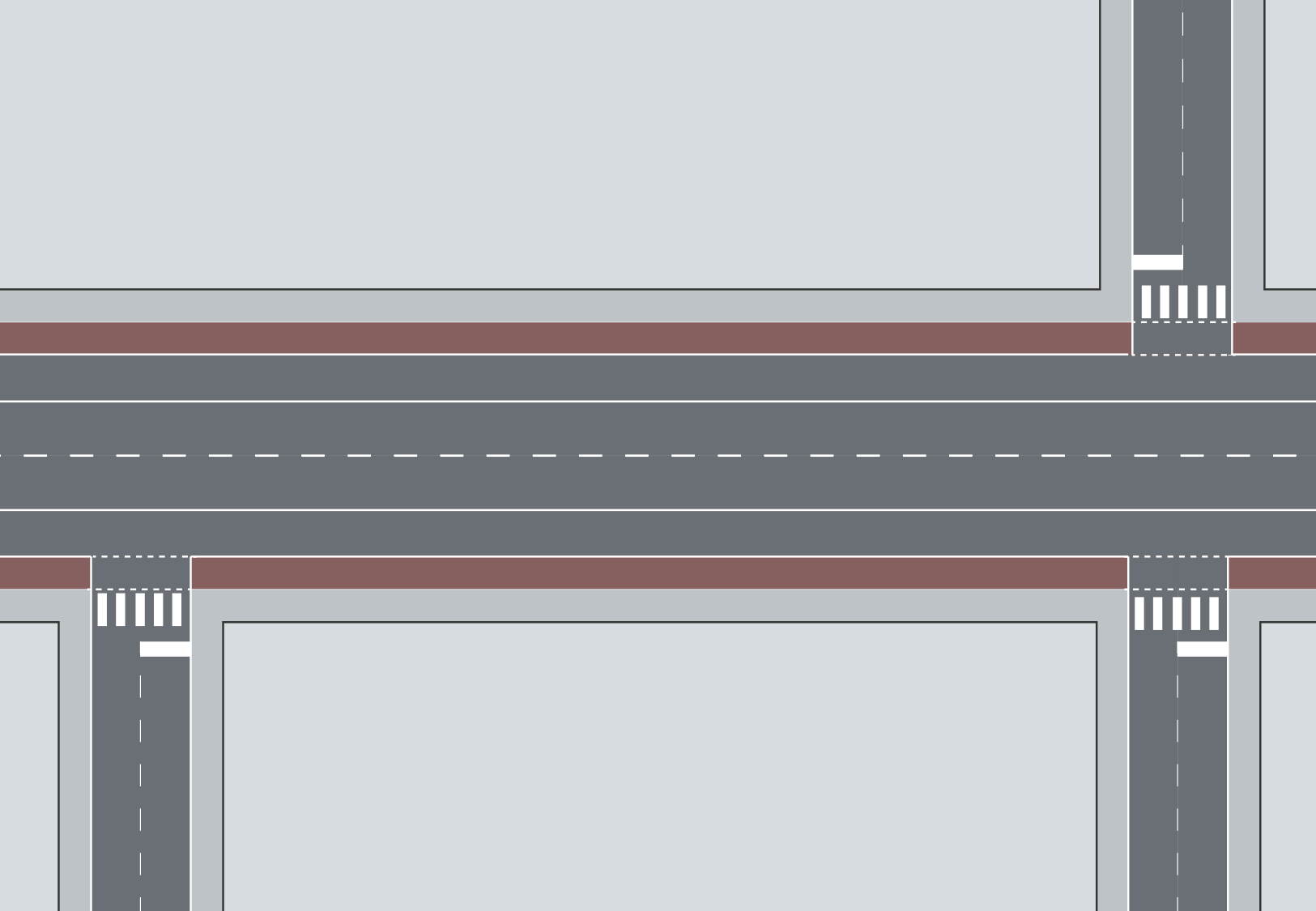 Inname
Werfzone z1
Type:
Werk > Bouwwerk > Container
Werk > Bouwwerk > Werfkeet
Parkeerverbod

Hinder1
Hinderzone z1
Doelgroep:
Voetgangers
Rolstoelgebruikers
Fietsers
Gevolg: Geen doorgang
Doorgang voor voetgangers & fietsers?

Optie 1: werfzone z1 bevat doorgang (dus geen hinder)


Optie 3: toevoegen extra “corridorzone” z2 aan inname
z1
1 april 2019
GIPOD project – BWG 10
Case 2: Grondwerk
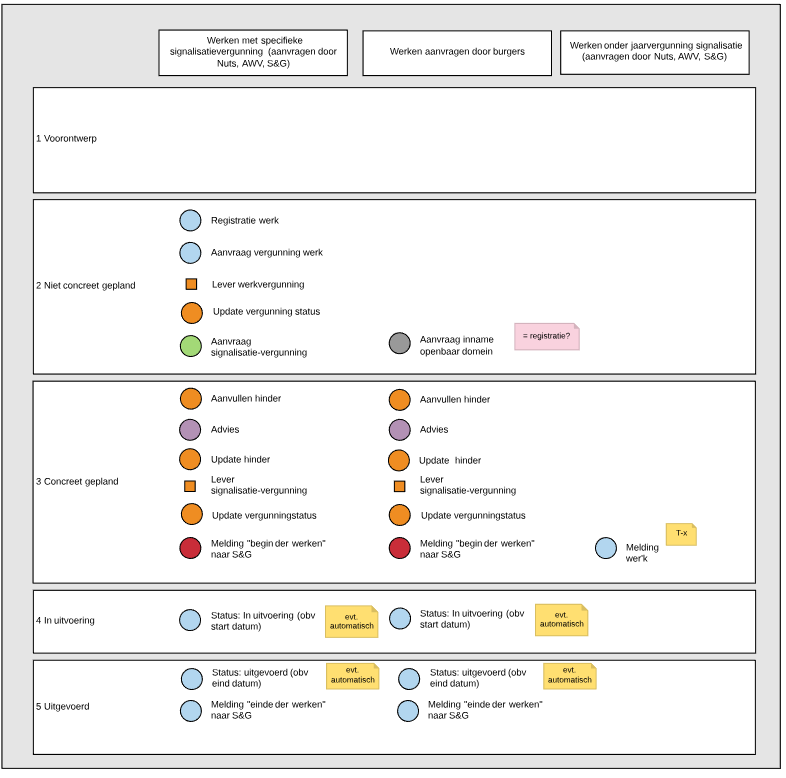 Bv. Vervangen leiding
Start: grondwerk met grondwerkzone en werfzone bestaat in GIPOD
1 april 2019
GIPOD project – BWG 10
Case 2a: Grondwerk
Inname
Type: Grondwerk > Nutswerken > Kabel en Leiding
Grondwerkzone z1
Werfzone z2

Hinder1
Hinderzone z2
Doelgroep: Alle
Gevolg: Geen doorgang

Hinder2
Hinderzone z3
Doelgroep:  Gemotoriseerd verkeer
Gevolg:
Verminderde doorstroming > 1 van de 2 rijstroken afgesloten
Voetgangers op de rijbaan
Fietsers op de rijbaan
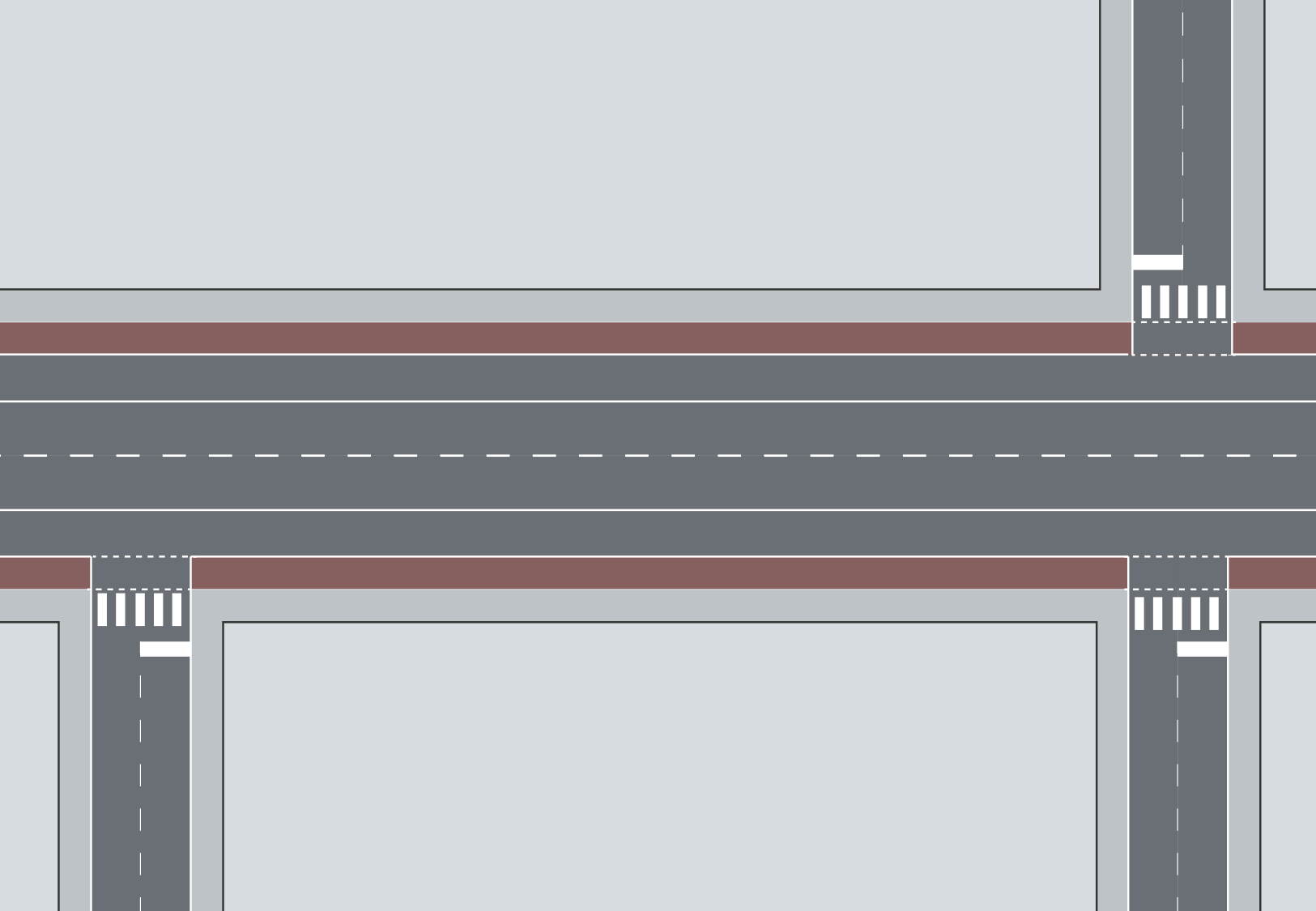 z3
z2
z1
1 april 2019
GIPOD project – BWG 10
Hoofdinname
Type: Grondwerk > Nutswerken > Kabel en Leiding
Grondwerkzone z1
Werfzone z2

Inname2
Type: Werk > Bouwwerken > Parkeerverbod
Werfzone z4

Inname3
Type:
Werken > Bouwwerken > Werfkeet
Werken > Parkeerverbod
Werfzone z5 

Hinder1
Hinderzone z2
Doelgroep: Alle
Gevolg: Geen doorgang

Hinder2
Hinderzone z3
Doelgroep: Gemotoriseerd verkeer
Gevolg:
Verminderde doorstroming > Versmalde rijstroken, snelheidsbeperking
Voetgangers op de rijbaan
Fietsers op de rijbaan
Case 2b: Grondwerk
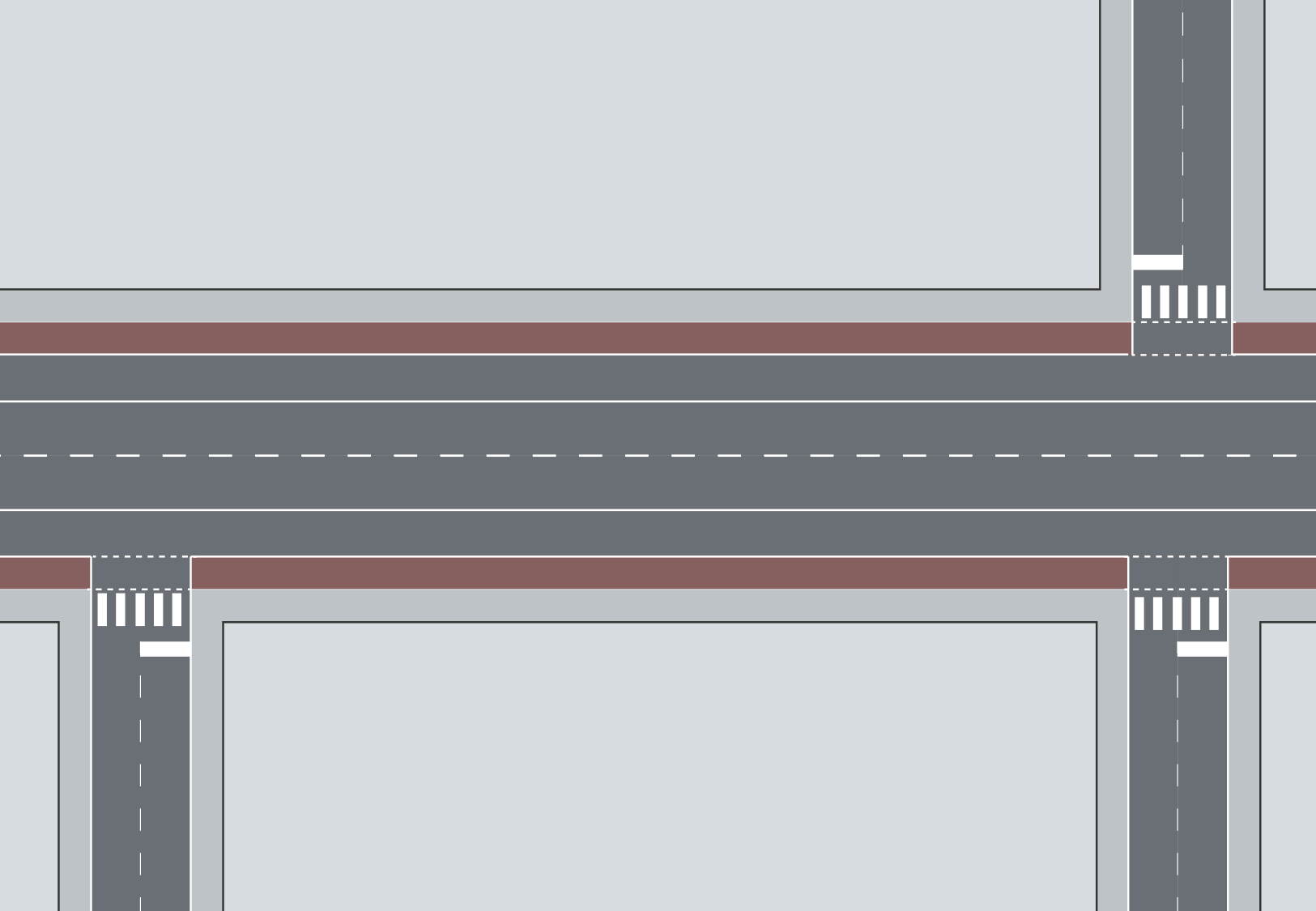 z4
z3
z2
z5
z1
1 april 2019
GIPOD project – BWG 10
Case 3: Evenement
Bv. Rommelmarkt, concert, …
Start: Evenement met evenementenzone bestaat in GIPOD
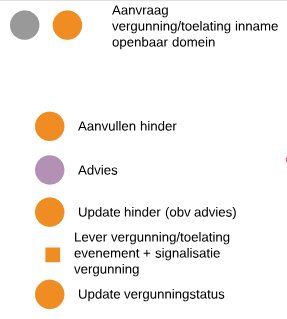 1 april 2019
GIPOD project – BWG 10
Case 3a: Eenmalig evenement
Hoofdinname
Type: Evenementen > Markt
Evenementenzone z1

Hinder1
Hinderzone z1
Doelgroep:
Fietsers
Gemotoriseerd verkeer
Gevolg: Geen doorgang

Inname2
Type: Evenementen > Andere (extra inname toevoegen, bijv. voor fietsenstalling)
Evenementenzone z2

Hinder2
Hinderzone z2
Doelgroep: Gemotoriseerd verkeer
Gevolg: Geen doorgang

Hinder3
Hinderzone z3
Doelgroep: Gemotoriseerd verkeer
Gevolg: uitgezonderd plaatselijk verkeer
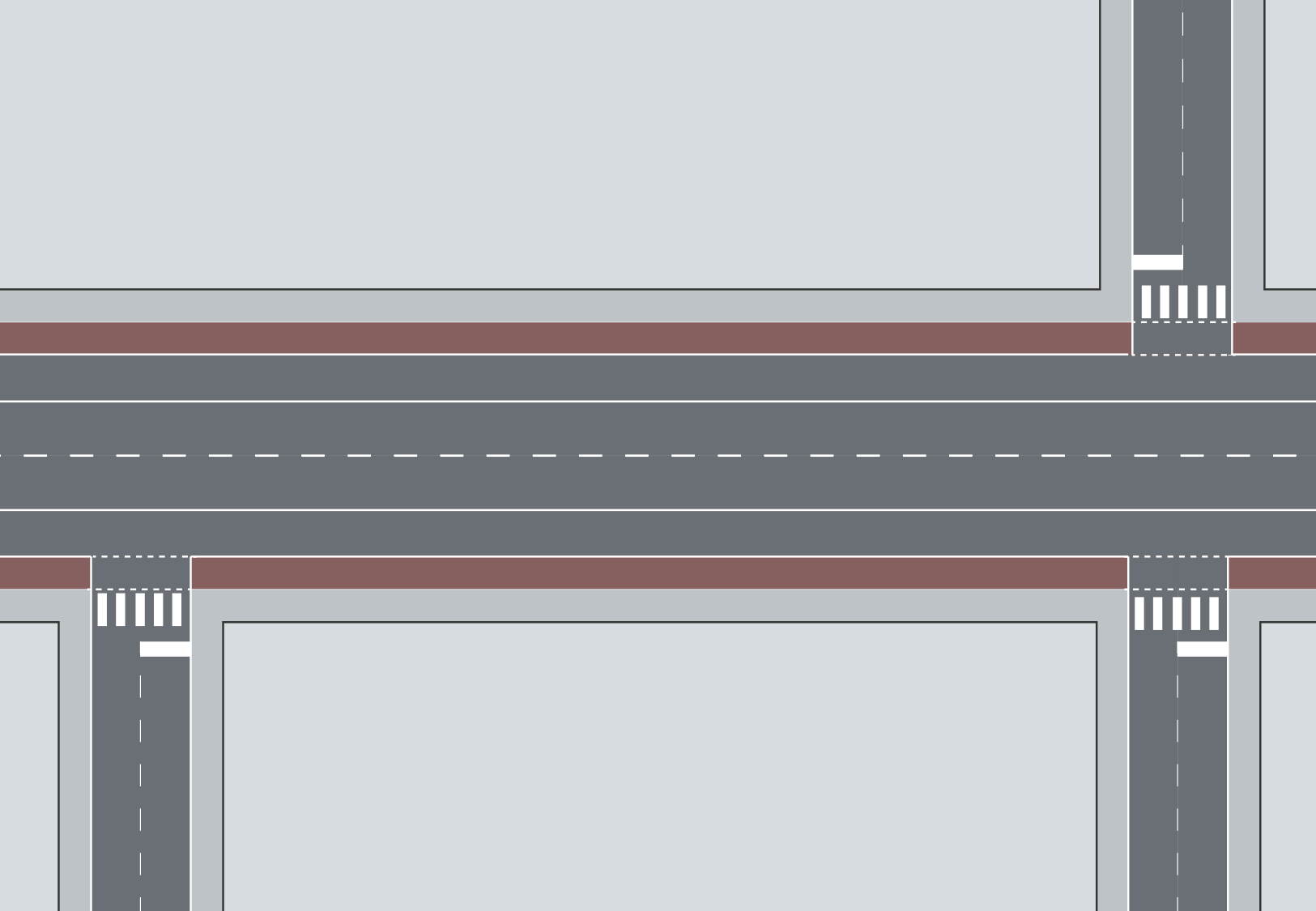 z1
z2
z3
1 april 2019
GIPOD project – BWG 10
Case 3b: Herhalend evenement                   (evt. met patroon)
Hoofdinname
Type: Evenementen > Markt
Evenementenzone z1

Hinder1
Hinderzone z1
Doelgroep:
Fietsers
Gemotoriseerd verkeer
Gevolg: Geen doorgang

Inname2
Type: Evenementen > Markt (extra zone toevoegen)
Evenementenzone z2

Hinder2
Hinderzone z2
Doelgroep: Gemotoriseerd verkeer
Gevolg: Geen doorgang

Hinder3
Hinderzone z3
Doelgroep: Gemotoriseerd verkeer
Gevolg: uitgezonderd plaatselijk verkeer
Schedule

Vast patroon 
elke zaterdag, vanaf 01/04/2019

06/04/2019
13/04/2019
20/04/2019
…

Zonder vast patroon








05/04/2019
09/04/2019
18/04/2019
27/04/2019
28/04/2019
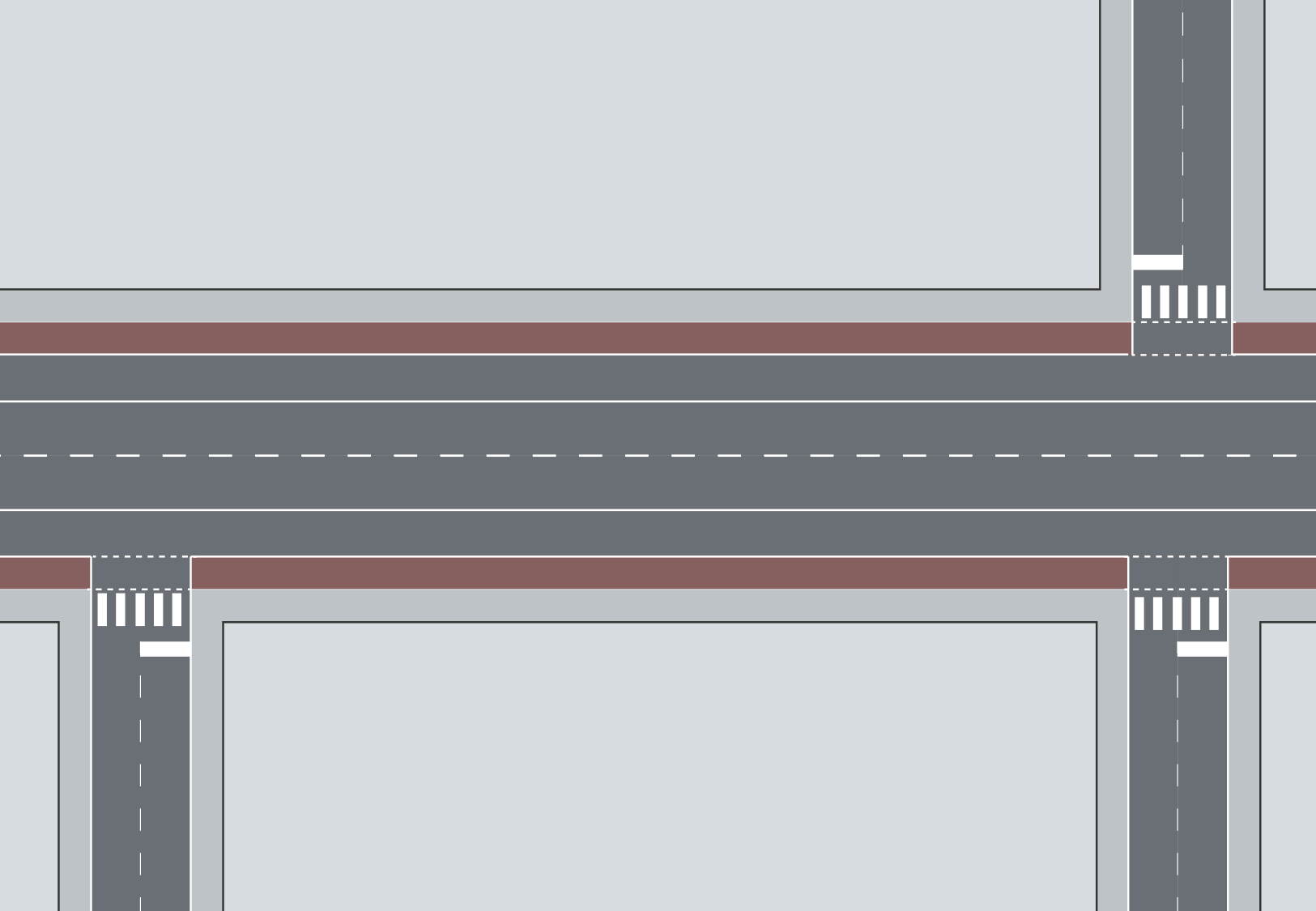 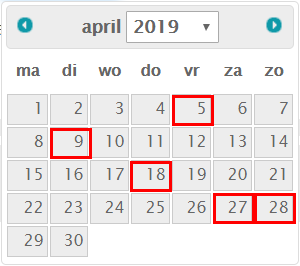 z1
z2
z3
1 april 2019
GIPOD project – BWG 10
Case 3c: Eenmalig evenement              (met opbouw en afbraak)
Inname
Type: Evenementen > Markt
Evenementenzone z1

Hinder1 (tijdens evenement)
Hinderzone z1
Doelgroep:
Fietsers
Gemotoriseerd verkeer
Gevolg: Geen doorgang

Hinder2 (vóór en na evenement)
Hinderzone z1
Doelgroep: Alle
Gevolg: Geen doorgang
Ander schedule
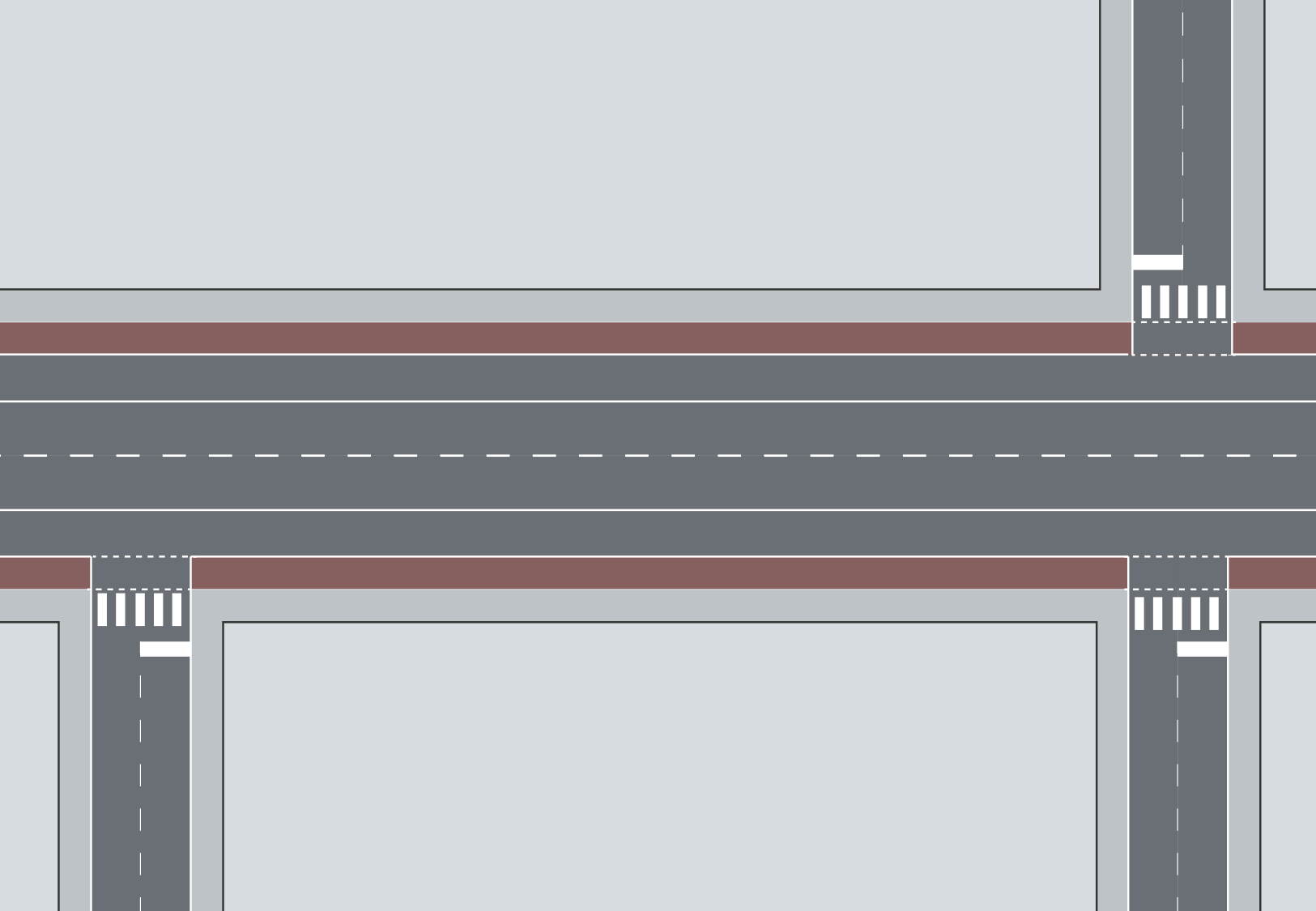 z1
1 april 2019
GIPOD project – BWG 10
Case 4: Evenement over meerdere gemeenten
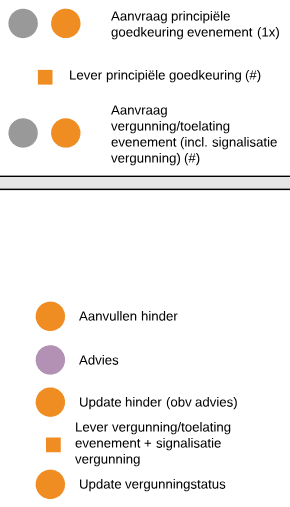 Bv. Koers in 2 gemeenten A en B
Start: 1 Evenement met 1 evenementenzone (in gemeenten A en B) bestaat in GIPOD
1 april 2019
GIPOD project – BWG 10
Case 4: Evenement over meerdere gemeenten
Hoofdinname 1
Type: Evenementen > Sport
Evenementenzone z1
Beheerder: gem. A
Bijdrager: gem. B

Hinder1
Hinderzone z2
Doelgroep: Fietsers + Gemotoriseerd verkeer
Gevolg: Geen doorgang
Beheerder: gem. A

Hinder2
Hinderzone z3
Doelgroep: Fietsers + Gemotoriseerd verkeer
Gevolg: Geen doorgang
Beheerder: gem. B

Inname2
Type: Evenementen > Andere
Evenementenzone z4
Beheerder: gem. B

Hinder3
Hinderzone z4
Doelgroep: Gemotoriseerd verkeer
Gevolg: Geen doorgang
Beheerder: gem. B
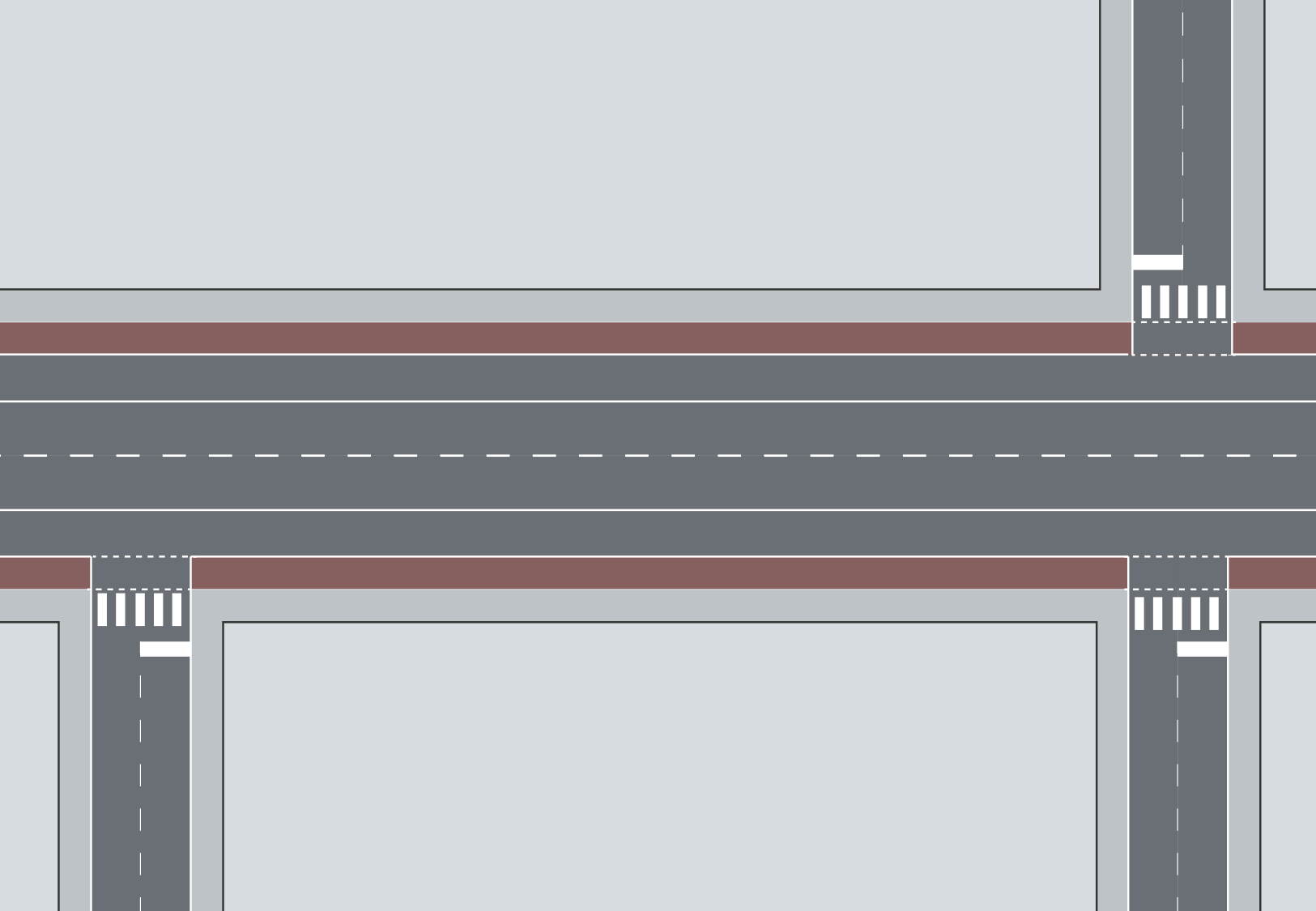 Gemeente A
Gemeente B
z1
z3
z2
z4
1 april 2019
GIPOD project – BWG 10
Case 5: Hinder tgv. meerdere innames
Bv. Enkele grote werken die tegelijkertijd plaatsvinden in gemeente zullen aanleiding geven tot file.
Start: meerdere innames (evt. met reeds ingevoerde hinder) bestaan in GIPOD
1 april 2019
GIPOD project – BWG 10
Case 5: Hinder als gevolg van meerdere innames
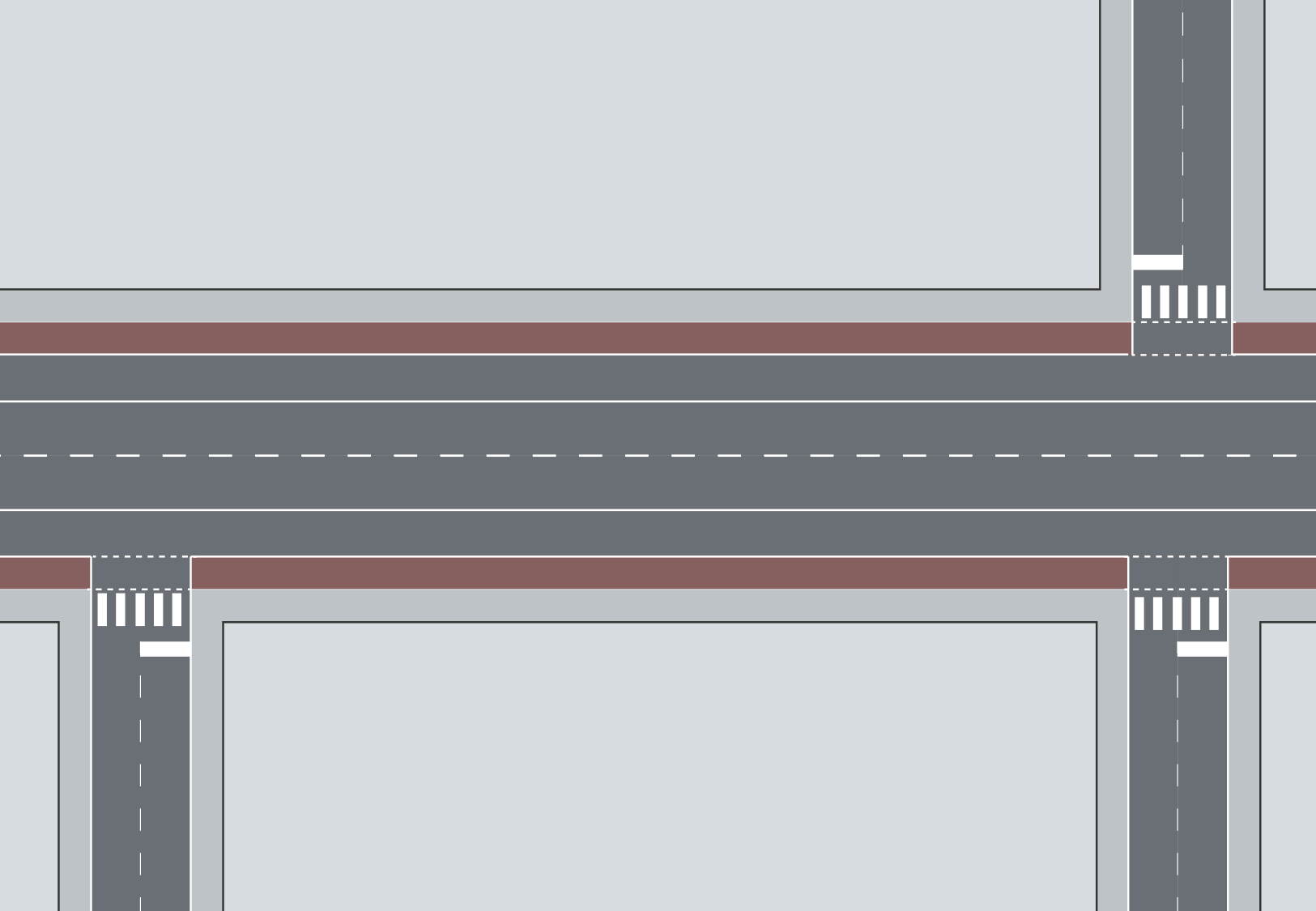 Inname1
Werfzone z1
Type: Werk > Bouwwerk > Nutswerken

Hinder1
z1  …
Gekoppeld aan inname1
Inname2
Werfzone z2
Type: Werk > Bouwwerk > Nutswerken

Hinder2
z2 …
Gekoppeld aan inname2
Hinder3
Hinderzone z3
Doelgroep: Gemotoriseerd verkeer
Gevolg: (Kijk)file mogelijk
Gekoppeld aan inname1 en inname2.
z2
z3
z1
1 april 2019
GIPOD project – BWG 10
Case 6: Mobiele werven
Zone = werfzone
Wat is nog belangrijk om mee te geven?
1 april 2019
GIPOD project – BWG 10